Proceso de Pago a Proveedores y Contratistas: Requisitos básicos
GERENCIA DE CONTRALORÍA
Conferencia de Prensa | 27 de mayo de 2010
Octubre 2011
Proceso Compra - Pago
Proceso de Pago
Recepción  y Registro de Documentos de Pago – Obligaciones del Emisor
Obligaciones del Emisor
OBLIGATORIO:

 Indicar número de referencia (Orden de compra, N° de HES, N° de SEP)

 Factura dirigida a Codelco RUT: 61.704.000-K.
DEL TIPO MANUAL

 Entregar sólo en Santiago. Dirección: Huérfanos 1270, piso 1, oficina de partes, o a la Casilla 150 D Santiago.
DEL TIPO ELECTRÓNICAS

  Cumplir con los requisitos de emisión de facturas electrónicas
Ver Requisitos
Recepción  y Registro de Documentos de Pago – Revisión Interna de Condiciones
Revisión de Condiciones en Codelco
PROCESO INTERNO

 Revisión de la información contenida en la factura o documento de pago
Si alguna de las siguientes condiciones ocurre, el documento es devuelto:
Si no existe número de referencia  en el documento

Si no  cumple con los requisitos de emisión de facturas electrónicas 

Vigencia del documento mayor a  una semana

 Si es manuscrito
Validación – Comparación entre documentos
Comparación entre el documento de cobro y los registros internos
PROCESO INTERNO

 Revisión de la información contenida en la factura o documento de pago con la obligación suscrita  y  los registros  asociados en nuestros sistemas
CONDICIONES  GENERALES DE  APROBACIÓN PARA EL PAGO

El plazo de pago está estipulado en el contrato 

El Plazo de pago para documentos sin contratos (SEP) es de 15 días 

El plazo de pago se entenderá en días corridos desde la fecha de recepción de la factura.

Recepción conforme del bien o servicio
Recepción conforme del bien o servicio
BIENES  

 El Pago se realiza según INCOTERM y bodega de destino final en las compras nacionales.
Ver Procedimiento
SERVICIOS

 El Pago se realiza sólo si la Hoja de Entrada de Servicio (HES) está liberada por el Administrador del Contrato – Estado de Pago aprobado

 El Pago se realiza sólo si las Garantías (Boletas y Seguros) se encuentran vigentes (En caso de existir)
Ver Procedimiento
MISCELÁNEOS

 El Pago se realiza sólo si la Solicitud Electrónica de Pago (SEP) está liberada por el comprador
Ver Procedimiento
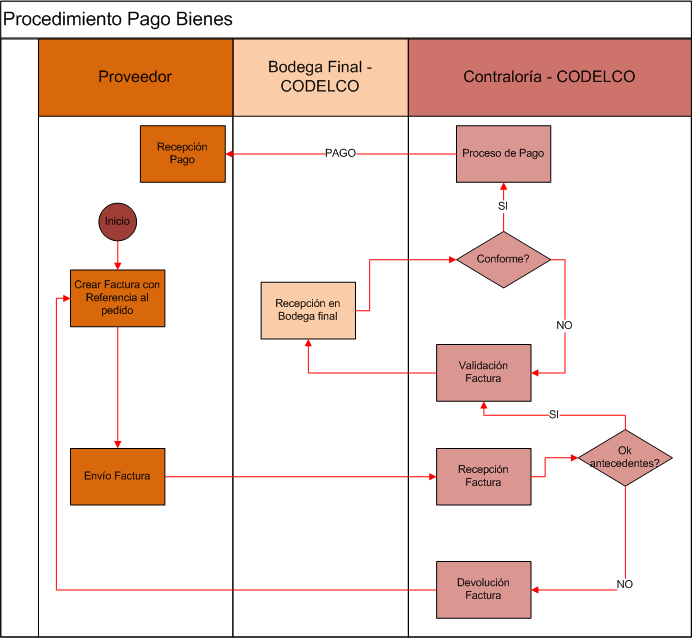 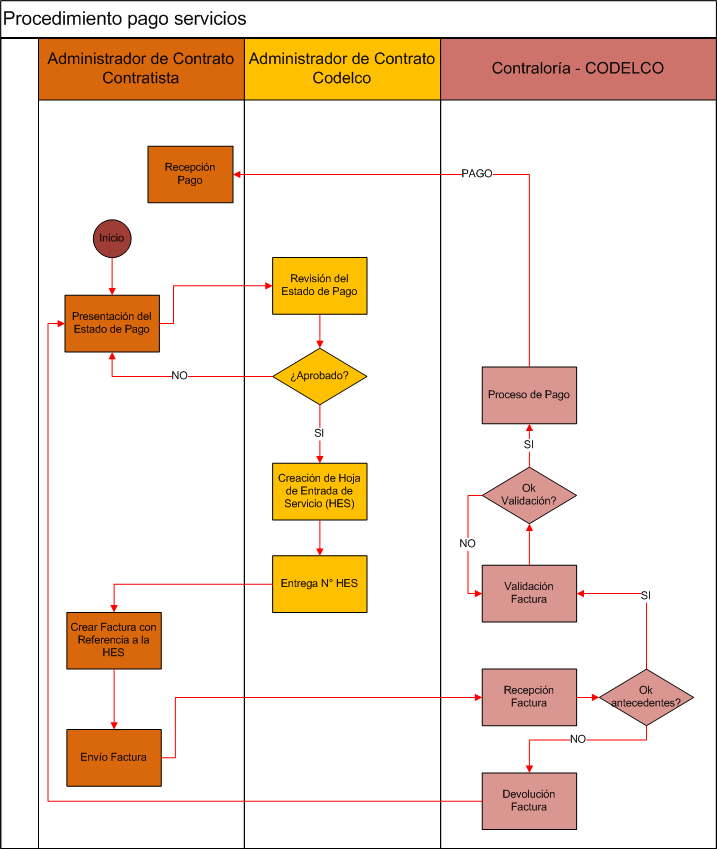 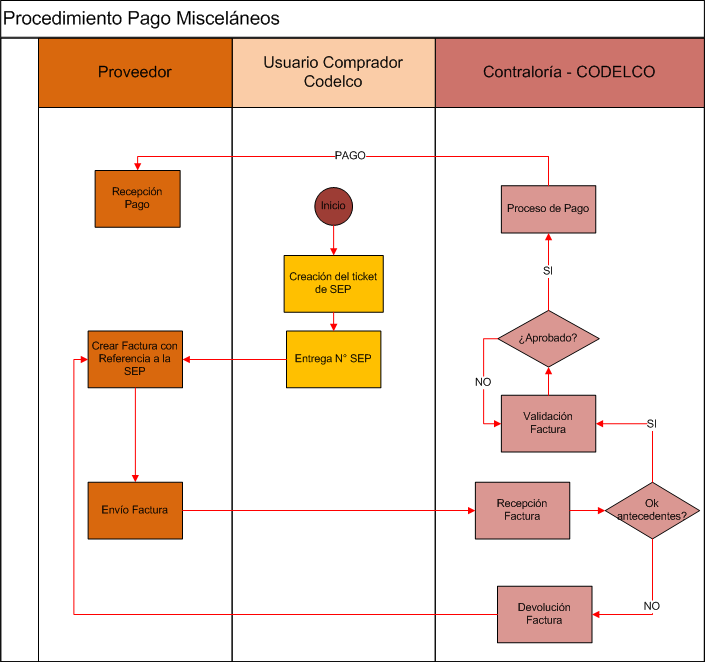 Proceso de Pago – Condiciones
Condiciones de Pago
PARA INICIAR EL PROCESO DE PAGO, SE REQUIERE:

 Cumplir con todos los requisitos antes indicados
TIPOS DE PAGO
Transferencia electrónica
Vale vista electrónico
 Cheque
La modalidad habitual y preferida son transferencia electrónica y vale vista electrónico.

Para estos efectos, favor mantener actualizada su n° de cuenta bancaria en nuestros registros. Actualizando periódicamente su información
Información de Pago
Con el objeto de mantenerlo informado respecto de la situación de sus pagos, le informamos los canales de comunicación establecidos:
Website de Codelco                http://pagofacturas.codelco.cl/AREAS_NEGOCIO/proveedores.html.
Consulta telefónica: Llamar al número 02 – 4989877
Mesa de ayuda: Envíe su correo a ControlEgresos@codelco.cl
Información de Pago
mesa de ayuda que atiende en forma telefónica (600 5508400) o por e-mail soportefel@quadrem.com
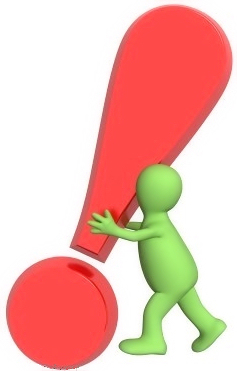 Le Recordamos que el envío del documento al SII y la visualización del mismo, no significa que Codelco lo haya recepcionado, para ello, debe contar con la notificación de recepción (Documento electrónico)
Todos estos mecanismos apoyan la Gestión Comercial de Compra de Codelco.
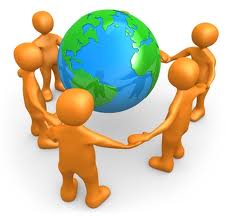 Aviso de Pago vía correo electrónico
Cada vez que se genera la propuesta de pago, el sistema envía un e-mail a la empresa informando lo siguiente:
¡
Para que pueda contar con esta información es importante mantener actualizado su información en nuestros registros
Documentos que se pagan
Fecha de pago
Monto
Vía de Pago
Ver ejemplo
Actualización de Información
Es importante que mantenga toda su información actualizada, como su e-mail de información de pago, su cuenta bancaria entre otros. 
Para ello, tiene 3 alternativas:
Ver Procedimiento
Glosario de Términos
Hoja de Entrada de Servicio (HES): Es el documento electrónico de SAP, mediante el cual el administrador del contrato  registra las obras, correctamente, ejecutadas por el contratista y su correspondiente imputación contable.

Solicitud Electrónica de Pago (SEP): Aplicación que opera en SAP  y permite a los usuarios cursar solicitudes de pago a Contraloría por concepto de gastos misceláneos.

Orden de Compra: Es el documento formal mediante el cual la Corporación, a través de Abastecimiento, comunica al  Proveedor la intención de adquisición y suministro de determinadas mercancías o bienes.  En éste documento se estipulan las condiciones específicas de dicha compra, tales como: descripción de la mercancía, cantidad, calidad, precio, condiciones de pago, plazo de entrega, inspecciones técnicas, garantías, multas  y, en general, condiciones comerciales y técnicas de la mercancía o bien por adquirir.
Gracias
Ejemplo mensaje enviado
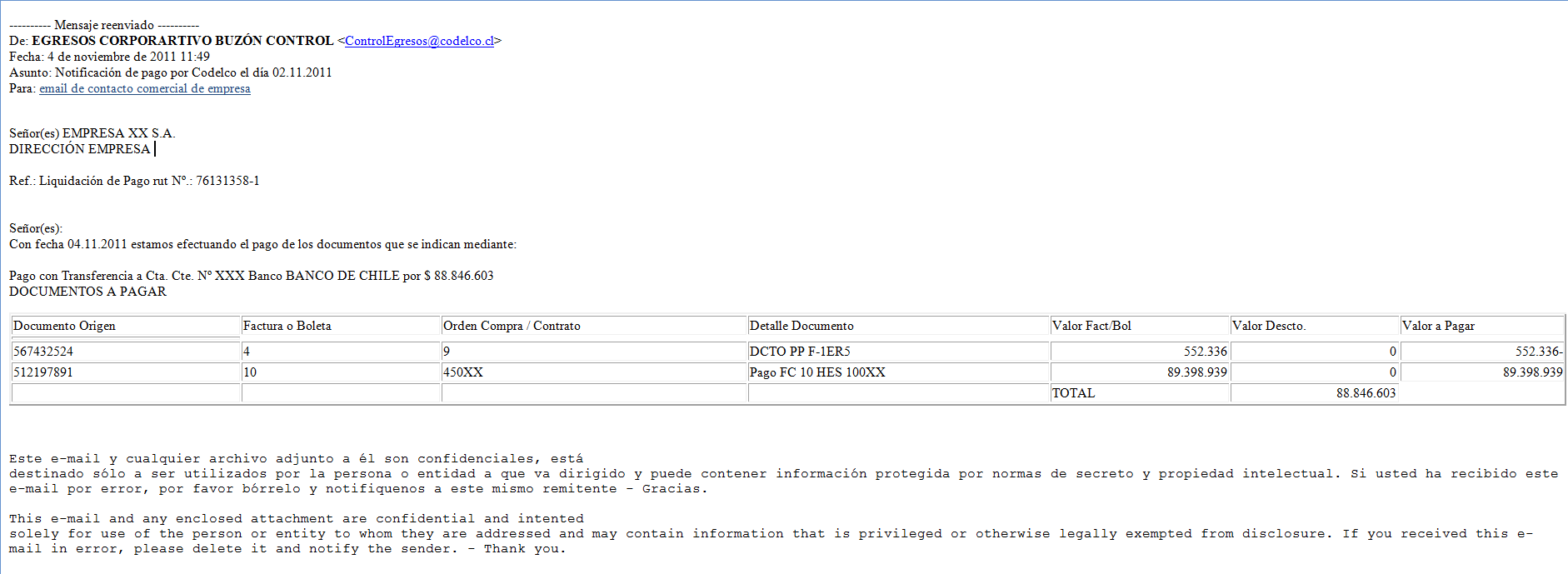